北京风雅颂专利代理有限公司-简介
2020年9月
风雅颂	Forestsong
“风雅颂”名字源自《诗经》，寓意以文载道、求博、求远。
“有匪君子，如切如磋，如琢如磨” ，“风雅颂”对业务一直秉承执着的精益求精的精神。 “高质服务”“为客户创造价值”是公司的服务方针。
公司概况
北京风雅颂专利代理有限公司（Beijing Forestsong Patent Agency Co., Ltd.）是经国家知识产权局核准设立并在国家商标局核准备案，专业提供国内外专利、版权申请代理、知识产权保护策划、法律咨询、争议解决、侵权诉讼、专业数据检索分析、专利运营等在内的综合性知识产权法律服务机构。
总部位于北京SOHO嘉盛大厦，全国设有8家分支机构，涵盖长沙、东莞、芜湖、温州、常州、湖州、柳州、天津等地，在香港设有常驻办事处（Hongkong Forestsong Patent Firm）。拥有员工总数180余人，其中执业代理师/有资格证的从业代理师32人、专利工程师超50人、持律师资格证4人。
每年为包括互联网、电子、制造、金融行业的头部企业，以及大型国企、上市公司、科研院所等客户提供各类专利代理业务近1万件，代理国内外商标案件超过3500件（其中国外1800余件），各类版权申请500余件。综合规模处于业界前列，为全国知名的知识产权综合服务机构。
“沃尔森”负责国际商标代理服务，具有深厚的国际资源，与全球100余家知识产权律师事务所具有紧密的伙伴合作关系，能够为客户提供高质平价的海外知识产权代理服务。
中华全国专利代理人协会（ACPAA）理事单位

北京市知识产权局“北京市知识产权服务品牌机构”


北京市专利代理人协会首批“3A级专利代理机构”
我们的荣誉
第二届中国知识产权聚焦大会 “年度杰出专利代理服务机构”奖
        
      国际保护知识产权协会（AIPPI）会员   
                                                    北京中关村企业信用促进会（ECPA）会员
公司发展历程
2011年10月18日成立北京风雅颂专利代理有限公司
2014年设立长沙分公司、东莞分公司
2016年设立芜湖分公司、温州分公司
2017年设立常州分公司、柳州分公司、湖州分公司
2020年设立天津分公司
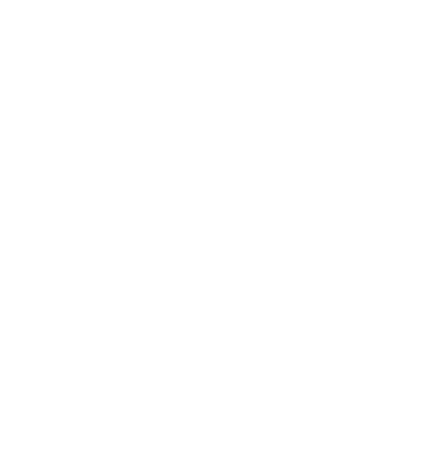 公司长期服务的部分客户
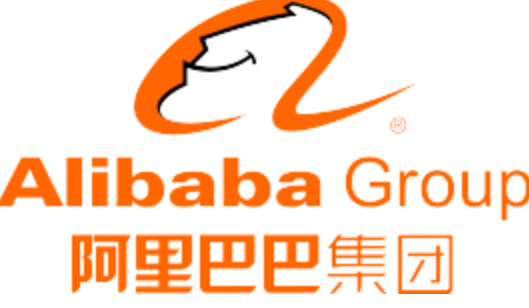 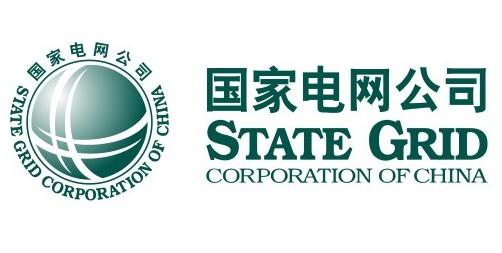 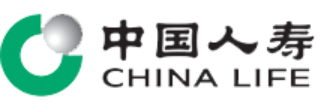 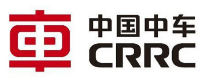 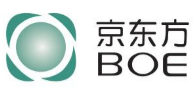 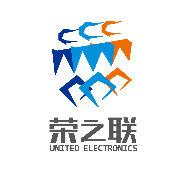 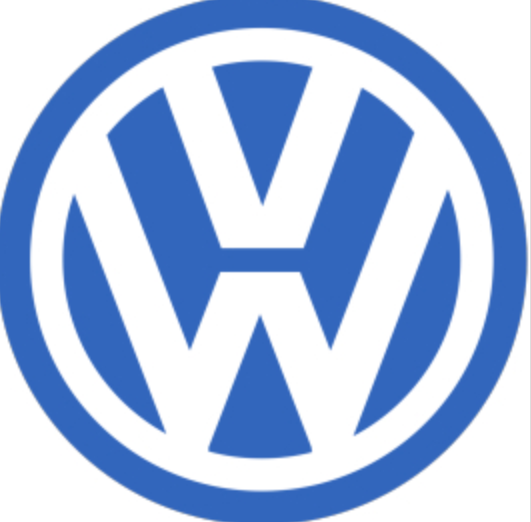 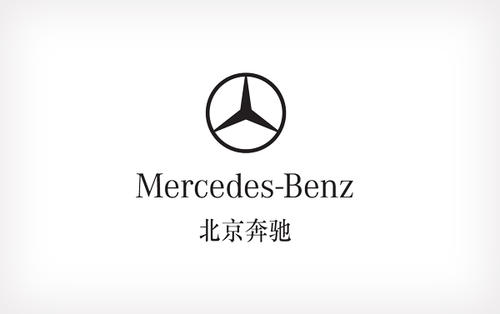 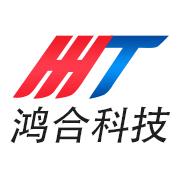 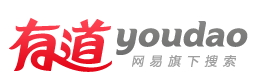 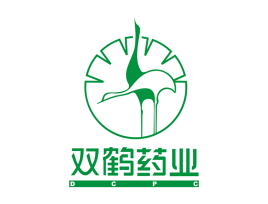 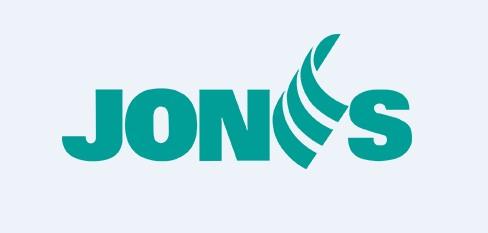 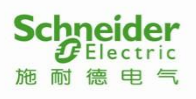 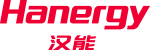 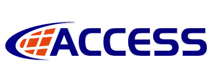 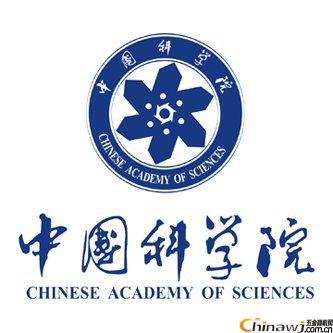 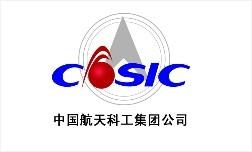 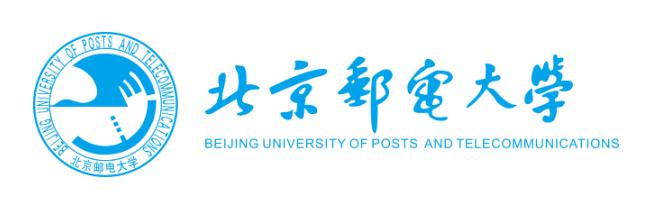 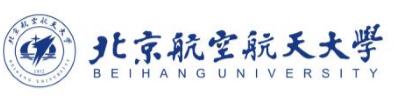 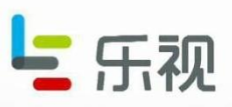 专业的服务队伍
技术优势领域
高水平服务团队
合伙人和专家团队
行业Top3大型事务 所长期工作经验；
丰富的国内外大型
企业服务经验；
业务精深、年富力 强。
服务部门和业务领 域齐全、管理规范；
大多毕业于985/211 院校，70%拥有硕士 以上学历；
执业水平高、服务 经验丰富。
互联网、计算机软件、 通信、电子电器为公 司优势技术领域。
服务团队人员介绍
李弘
总经理专利代理师中华全国专利代理师协会理事北京知识产权局专家库专家
毕业于哈尔滨工业大学应用物理学专业 美国约翰马歇尔法学院进修知识产权法律
2002年起从事专利代理工作，2006年取得专利代理人资格。曾担任大型专利事务所高级专利代理人、指导教 师等工作，累积处理国内外专利案件上千件。2011年创办北京风雅颂专利代理有限公司，并担任总经理。
对通信、电子及物理领域，尤其是光通信、计算机软件、精密仪器设备等方面的专利申请、复审、无效、专 利维权、行政诉讼以及侵权诉讼、专利数据检索分析等业务有着极为丰富的经验，并在企业知识产权管理和 战略咨询、专利纠纷解决、技术转让和尽职调查等事务中有着丰富的实践经验。并且在专业刊物上发表过多 篇专业论文，具有很高的专业理论水平。
服务过的客户包括：华为、联想、大唐、腾讯、中兴、百度、京东方、乐视、中国电信、国家电网、中车集 团；国外客户包括：IBM、松下、三星、NTT、施耐德电气等。
曾被聘为联想集团知识产权兼职顾问。
系首批最高院备案专利诉讼代理师；北京市专利代理师协会人才委员会委员；首都专利代理行业首批师资库 专家成员；中车集团知识产权专家库成员；企业知识产权管理体系认证审核员；国际保护知识产权协会会员
、中国知识产权研究会会员。
工作语言中文，英文
项目团队人员介绍
李翔
副总经理 合伙人专利代理师

毕业于中国科学院化学研究所取得博士学位；
曾在美国约翰马歇尔法学院等进修知识产权法律。

从事专利代理人工作16年，精通化工、材料、机械、光电等技术领域的专利 申请文件撰写和审查意见答复；擅长专利复审和无效、行政诉讼以及侵权诉讼、 专利检索和侵权分析等业务。并在企业知识产权管理和战略咨询、专利疑难案件 和纠纷解决、技术转让和尽职调查等事务中具有丰富的经验。多次在行业及学术 期刊上发表文章。
服务过的客户包括：京东方、汉能、中车集团、中芯国际、韩国三星、海力士、 索尼电子、松下电器、LG、西门子、飞利浦、杜邦、住友化学等大型企业。

工作语言中文，英文
服务团队人员介绍
郭曼
涉外专利事务总监合伙人专利代理师
毕业于北京邮电大学通信工程专业电磁场与微波技术专业硕士学位
曾在美国卡多佐法学院进修美国知识产权法律
2004年起从事专利代理工作，2008年取得专利代理人资格。曾担任专利事务所内向外申请部门负
责人、指导教师等工作，累积处理国内外专利案件上千件。
对通信、电子及物理领域，尤其是光通信、移动通信、计算机软件、互联网+等方面的专利申请
、复审、无效、专利数据检索分析等业务有着极为丰富的经验。
服务过的客户包括：华为、联想、大唐、腾讯、西门子、NTT Docomo、中国移动、中国普天集
团、阿里巴巴等。
系最高院备案专利诉讼代理人。
中华全国专利代理人协会会员、北京市专利代理师协会标准化工作委员会委员、国际保护知识产 权协会会员、中国知识产权研究会会员。
工作语言中文，英文
服务团队人员介绍
王刚
北京风雅颂专利代理有限公司专利代理师部门经理
专利代理师
毕业于北京化工大学凝聚态物理专业硕士学位
2012年加入北京风雅颂专利代理有限公司从事专利代理工作，担任专利代理师、指导教师
等工作，累积处理国内外专利案件上千件。
对通信、机械及物理领域，尤其是计算机软件、精密机械设备等方面的专利申请、复审、 无效、专利维权、行政诉讼以及侵权诉讼、专利数据检索分析等业务有着极为丰富的经验
。
服务过的客户包括：京东方、汉能、阿里巴巴、国家电网、中车集团、乐视等；期间由于
优异的代理水平，受到客户的高度肯定和认可。
工作语言中文，英文
服务团队人员介绍
李莎
北京风雅颂专利代理有限公司合伙人专利代理师
毕业于中国人民大学法律硕士专业（知识产权方向&律师方向）
毕业于电子科技大学 信息显示与光电技术专业
2011年起从事专利代理工作，2012年取得专利代理人资格，2018年取得法律职业资格、2019年取 得专利信息分析专业人员能力素质中级水平职称。
对光学、电子及计算机领域，尤其是显示设备、计算机软件等方面的专利申请、复审、无效、行 政诉讼以及侵权诉讼、专利数据检索分析等业务有着极为丰富的经验。精通知识产权法律，在商 标、著作权等申请（或登记）及诉讼业务方面具有丰富经验，在不正当竞争诉讼业务方面具有丰 富经验。
服务过的客户包括：京东方、乐视、阿里巴巴、国家电网、中车集团、鸿合科技、荣之联等；并 被京东方评为A级代理人。
系中华全国专利代理人协会会员、北京市专利代理人协会人才委员会委员、国际保护知识产权协 会会员、中国知识产权研究会会员。
工作语言中文，英文
服务团队人员介绍
徐雅琴
北京风雅颂专利代理有限公司 专利代理师
2009年毕业于北方工业大学	信息与信号处理专业 硕士学位
2006年毕业于内蒙古科技大学 通信工程专业	学士学位
毕业后从事两年嵌入式软件研发工作，能够深入理解技术方案，与技术人员建立良好的 沟通、协作关系，深入挖掘技术创新点。
2011年起从事专利代理工作，具有8年以上专利代理经验，拥有专利代理师资格。
对计算机、通信、自动化控制、机械领域，尤其是计算机软件、硬件、通信网络、电子 仪器、机械设备等方面的专利申请、复审、答复意见、专利挖掘、专利检索分析等业务 有着丰富的经验；同时能够为国内客户提供知识产权相关的咨询服务。
服务过的客户包括：京东方、汉能、大唐、国家电网、鸿合科技、科研院所及高校等。
工作语言中文，英文
服务团队人员介绍
戈丽萍
北京风雅颂专利代理有限公司专利代理师
毕业于武汉大学信息安全专业
2016年起从事专利代理工作，累积处理国内外专利案件数百件。
对通信、电子、机械及物理领域，尤其是光通信、计算机软件、精密仪器设备等方面的 专利申请、审查意见答复、复审以及专利数据检索分析等业务有着极为丰富的经验。
服务过的客户包括：京东方、汉能、国家电网、中车集团、鸿合、航天科工、北京邮电 大学、国防科技大学、北京印刷学院等。
工作语言中文，英文
服务团队人员介绍
安凯
北京风雅颂专利代理有限公司专利代理师
山东理工大学 机械设计制造及其自动化 本科
2012年起从事专利代理工作，曾担任国内大型专利事务所专利代理师，累积处理国内外 专利案件近千件；
擅长机械结构、机械传动、发动机、制冷系统、低压电气、光学镜头以及电路等类型案
子的撰写，涉及技术领域广泛；同时具有丰富电学案件的撰写经验。
	针对客户技术项目，进行专利检索与分析，挖掘与布局。多次应客户邀请，到企业跟 发明人进行沟通交流，针对企业进行专利知识的普及宣讲，指导发明人辨别专利以及完 成交底书等技术文件的撰写。
主要服务过金风科技、汉能、广州极飞、珠海格力、阿里巴巴、德力西电气、正泰电器
、中山思锐、理邦、中科天芯、中信重工、维信诺以及比亚迪等客户。
承担广州极飞、中信重工、理邦等新客户试写任务，获得较好评价。
工作语言 中文，英文
服务团队人员介绍
李倩
北京风雅颂专利代理有限公司 专利代理师
毕业于广东工业大学，材料工程专业硕士学位


擅长企业知识产权事务咨询、专利检索、情报分析、专利挖掘、专利布局、专利价值分析、项 目管理等，已参与执行项目四十余项。项目类型包括专利预警分析类、产业及企业专利导航类
、专利价值分析类、知识产权分析评议类、专利挖掘与布局类、知识产权托管服务类、高价值 专利培育类、侵权分析类、专利稳定性分析类等。
曾参与四项知识产权联盟筹备及备案、联盟资助申报工作，专利池的分级分类管理工作。服务
对象包括国家知识产权局、各地市知识产权局、企业、高校、科研机构等。
系中华全国专利代理师协会会员
工作语言中文，英文